نشأة علم الأصوات في اللغة العربية وتطوره
 يرتبط ظهور العلم الصوتي بداية، بنشأة الدراسات اللغويّة العربيّة، التي بدأت بنزول القرآن الكريم، وتدوينه، ثم تلاوته، وتعليم قراءته، وقد صدرت الملاحظات اللغويّة الأولى، حول علم الأصوات، من العلماء القدامى والصحابة، والتابعين، بصورة شفهيّة، دون تدوين لها.
وكان الجهد اللغوي المنظم، بدأ كتابةً بالأوراق الأربعة، التي ذكر ابن نديم أنه شاهدها بخط: يحيى بن يَعْمر عن أبو الأسود الدؤلي، وقد احتوت على كلام، عن الفاعل والمفعول، ثم اتسعت حركة البحث وجمع اللغة، حتى انتهى ذلك، بظهور الكتب الجامعة، التي تضم ألفاظ اللغة مثل: كتاب "معجم العين للخليل الفراهيدي"، و"كتاب سيبويه" وغيره من النحويين.
بدايات علم الأصوات:
 كانت بدايات علم الأصوات، قد جاءت مختلطة بالدراسات اللغوية، والنحويّة الأولى، فكانت بداية الكتب، التي تحدّثت عن علم الأصوات هو: "معجم العين" للفراهيدي، ثم كتاب سيبويه، الذي احتوى على بعض المباحث، التي تخص علم الصوت مثل: باب الإدغام، وباب الوَقْف. ولا يكاد يخلو أي كتاب قديم في النحو والصرف، من الحديث عن المباحث الصوتيّة، تطوّرت المباحث الصوتيّة العربيّة في القرن الرابع، فأصبحت علماً مستقلاً بذاته، وقد بدا ذلك واضحًا في "كتاب سرّ صناعة الإعراب" لابن جني، وكان كتابًا مهمًا في مجال الدرس الصوتي العربي؛ بسبب ما ورد فيه: من مباحث صرفيّة ولغويّة.
استقلال علم الأصوات:
 ظهر استقلال علم الأصوات عن العلوم اللغويّة الأخرى، لدى علماء التجويد، الذين خصّصوا للمباحث الصوتيّة الخاصة بالقرآن الكريم، كتبًا مستقلة أطلقوا عليها: "علم التجويد"، وكان ذلك في القرن الرابع للهجرة: على يدّ أبي مزاحم الخاقاتي.
وأمّا في القرن الخامس، فقد بدا واضحًا استقلال علم الأصوات، وشمول مباحثه من شتى الوجوه، وقد لخّص الحسن بن القاسم المرادي، علم التجويد: أنه يتوقّف على عدّة أمور منها: 
١- معرفة مخارج الحروف وصفاتها، ومعرفة ما يتجدد لها؛ بسبب التركيب من الأحكام، ولا يكاد أي كتاب من كتب التجويد يخلو من الموضوعات الرئيسية، لعلم الأصوات من: المخارج والحروف والتركيب.
٢- تطور الدراسات الصوتية وظلّت المباحث الصوتيّة تحتل مكانة مهمة في كتب النحو، وكتب الصرف، وقد ظهر ذلك الاهتمام في "شروح المقدمة الجزرية" لأبي محمد بن الجزري، وعلى يد عدد من العلماء، الذين عُنوا بتعليم ودراسة القرآن الكريم: مثل محمد المرعشي، الذي ألّف "كتاب جهد المقل" في علم التجويد، وتضمّن هذا الكتاب: شرحًا وافيًا وعميقًا، لأصوات اللغة العربيّة.
فيمكننا القول إن الدراسات الصوتيّة العربية، نشأت نشأة أصيلة، وتطوّرت ذاتيًا، استجابة لحاجة الناطقين، والدارسين لقواعدها، وقطعت شوطًا كبيرًا في ذلك، ثم جاءت الدراسات الصوتيّة العربيّة الحديثة، مُؤسِسة على الجهود السابقة، ومكملة لها.
أهمية علم الأصوات:
 إنّ علم الأصوات علم متكامل، له مناهجه وأساليبه وأقسامه وفروعه، إذ تتلخص أهميته فيما يأتي: 
١- أهمية علم الأصوات في المجال النظري تتجلى أهميـة علم الأصوات في المجال النظري في أنّ للعربية صعوباتٍ صوتيةً تُواجه الأجانب عند تعلمهم لغتنا، فهو أمر ثابت محقـق، مثل: أصـوات الحلـق وأقصـى الحنـك كلها أو جلّها تُمثل مشكلةً صوتيةً أمام الأجانب، فالعين مثال ينطقهـا الـبعض كمـا لـو كانـت همزةً أو هاءً، والحــاء تُنطــق خــاء في بعض الأحيان، بالإضافة إلى هــذه الصــعوبات فــي نطــق الأصوات المفــردة صعوبات أخرى تتعلق بنطق الكلام المتصل؛ لما له من سمات وخواص صوتية معينة لا يستطيع الأجنبي معرفتها وإجادتها إلّا بالتعلم على يد خبير متخصص.
٢- وأنّ دراسـة الأصوات اللغويـة لهـا أهميـة كبـرى فـي وضـع الأبجديات الجديـدة للغـات التـي لـم تُكتـب بعـد، والعمل على إصلاح تلـك الأبجديات التـي تقصـر عـن الوفـاء بأغراضـها، أمّا بالنسـبة لوضـع الأبجديات الجديدة، فقد أصبح أمرًا ملحًّا لكثيـر مـن اللغـات فـي العـالم خاصـةً في الأقطار الإفريقية.
أهمية علم الأصوات في المجال التطبيقي:
 إنّ الدراســات الصوتية وسيلة من وسائل تعلم اللغة تعلماً سليماً، وهي سبيل مـن سُـبل رقيّهـا والمحافظـة عليهـا، فـالمتعلمون خاصـةً فـي المراحـل الأولى معرضين للخطـأ فـي نطـق أصوات اللغـة، والابتعاد عـن الطريقـة الصـحيحة فـي أدائهـا؛ وذلك يرجع إلى أنّ هؤلاء المتعلمـين يـأتون مـن منـاطق مختلفـة، وينتمون إلى بيئات مختلفة أيضاً، لكـل فئة من هؤلاء عاداتـهم النطقيـة التـي يتحدثون بها بلهجتهم المحليـة، وهـذه العـادات لا بُـدّ أن يظهـر أثرهـا بصـورة أو بـأخرى فـي نطـق اللغـة القوميــة أو بما تسمى باللغة المشــتركة كمصطلح أدق، مثل: اللغــة الفصــحى فــي المجتمع العربي، فإذا ما أُرشد هؤلاء المتعلمون إلى أصوات هذه اللغة، سهل علـيهم إجـادة نطقهـا، وحسن أدائها، واستطاعوا تدريجياً أن يتخلصوا من العادات النطقية المحلية.
أهمية علم الأصوات في تعلم اللغات الأجنبية:
 تظهر أهمية علم الأصوات بصورة عمليـة واضـحة فـي تعلم اللغة الأجنبية وتعليمها، فمن المعروف أنّ لكل بيئة لغوية عاداتها النطقية الخاصة بها، فإذا أقدم جماعة على تعلم لغة غير لغتهم الأم، لغة كانوا أكثرعرضة لئن يخطئوا في تعلم أصوات اللغة، بل وأن تختلط عليهم أصواتها مع أصوات لغتهم بسبب تأثرهم بعاداتهم النطقية.
فائدة علم الأصوات:
 علم الأصوات له فوائد كثيرة للمعنيّين بهذا العلم، أمّا العامّة، وطلّاب المدارس فعلم الأصوات ضروري لهم وذلك لما يلي: 
١- معرفة علوم اللغة الأم، التي هي لغتنا العربيّة. محاولة تحسين النطق عند من يجدون مشاكل تتعلق بالنطق.
٢- قراءة القرآن بصورة صحيحة، فعلم الأصوات يتعلّق بمستوى من مستويات علوم لغة القرآن الكريم، وهو أيضاً يتعلق بعلم التجويد. 
٣- التمييز بين معاني بعض الكلمات التي تختلف في صوت واحد أو أكثر، فيتغيّر معناها. 
هناك الكثير من الدعوات التي انطلقت ولا زالت تنطلق لنبذ اللغة العربية الفصحى، وإحلال اللهجات المحليّة بديلاً لها، ويقولون إنّ اللغة العربيّة باتت صعبة الفهم، وألفاظها غريبة، حقّاً فكثير من ألفاظ العربيّة أصبحت غريبة بالنسبة لنا نحن السلمين، ولكن السؤال، أهي اللغة من أصبحت غريبة؟ أم أنّ المسلمين الذين يحملون هذه اللغة هم الغرباء؟ إنّ لغتنا العربيّة هي لغة القرآن الكريم، فمن يدعو إلى نبذ اللغة العربية، هو في الحقيقة يدعو لنبذ القرآن الكريم والعياذ بالله، فيا أيّها المسلمون أفيقوا، فحضارتكم تهدّد، ولغتكم تضيع.
فروع علم أصوات اللغة:
 هي أصوات منطوقة تُصدرها آلة النّطق عند الإنسان، وتنتقل هذه الأصوات من فم الناطق، إلى أذن السامع عبر الهواء، وقد تطوّرت دراسة الأصوات في عصرنا الحالي، وشملت مراحل إنتاج الصوت، وانتقاله وتلقيه، وتُخصص لدراسة كل مرحلة من مراحله، فرع من فروع علم الأصوات.
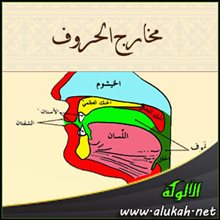 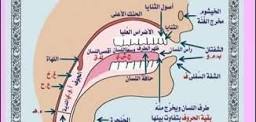 فروع علم أصوات اللغة:
 هي أصوات منطوقة تُصدرها آلة النّطق عند الإنسان، وتنتقل هذه الأصوات من فم الناطق، إلى أذن السامع عبر الهواء، وقد تطوّرت دراسة الأصوات في عصرنا الحالي، وشملت مراحل إنتاج الصوت، وانتقاله وتلقيه، وتُخصص لدراسة كل مرحلة من مراحله، فرع من فروع علم الأصوات
وفروع علم الأصوات:
 هي علم الأصوات الفسيولوجي ويسمّى علم الأصوات النّطقي، وهو العلم الذي يهتم بدراسة حركات أعضاء النطق، من أجل إنتاج الأصوات، وتحديد مخارجها، وبيان الصفات الصوتية، التي تشكّلها، وهو أقدم فروع علم الأصوات وأكثرها انتشارًا، لأنه يدرس نشاط المُتكلّم بالنسبة لأعضاء النطق، وما يعرض لها من حركات، فيُعيّن هذه الأعضاء، ويُحدد وظيفتها، ودور كل منها في عمليّة النّطق، انتهاءً بتحليل عمليّة إصدار الأصوات، من جهة المُتكلّم، ويعد من العلوم سهلة الدراسة، التي لا تحتاج الكثير من العناء، فيمكن ملاحظتها بمساعدة آلات بسيطة، وقد كانت الدراسات الصوتيّة القديمة، مبنيّة على هذا الأساس، وقد أتاح التقدّم العلمي، في خطو علم الأصوات المنطقي، خطوات بعيدة المدى في دراسة أعضاء النطق وكيفيّة إنتاج الأصوات، فاستعان الدارسون بعلم التشريح، وعلم وظائف الأعضاء؛ للتعرّف الدقيق على عمليّة النطق، والكشف عن أسرارها.
علم الأصوات السمعي والإدراكي: هو أحدث فروع علم الأصوات، وله جانبان: جانب عضوي، وجانب نفسي، أما الجانب العضوي: فوظيفته دراسة الذبذبات الصوتيّة، وهو يقع في مجال علم وظائف أعضاء السمع، أما الجانب الآخر: وهو النفسي فيهتم بدراسة كيفيّة انتقال تأثير الأصوات من الأذن الداخليّة إلى عقل الإنسان، وإدراك دلالاتها المعنويّة، وهو أقرب ما يكون إلى علم النفس، ودراسة علم الأصوات السمعي يحتاج إلى أجهزة وآلات غير متاحة للغويّ، وإذا أتيحت هذه الأجهزة فقد يكون اللغوي غير قادر على التعامل معها بطريقة دقيقة؛ لذا فالدراسة في علم الأصوات السمعي، متأخرة عن مثيلاتها من الفرعين: الآخرين علم الأصوات النطقي والفيزيائي.
 مثال على ذلك، فإن الصوت الذي تُنتجه أعضاء آلة النطق، لا تتحقق له قيمته الفعليّة إلا بعد أن تستقبله أذن السامع، ووظيفة اللغة، لا تتم إلا إذا كان الكلام يحصل بين شخصين أو أكثر، فسماع الأصوات جزء أساس لأداء اللغة لوظيفتها، لكن آلة السمع يرتبط عملها، بعمل آلة النطق.
علم الأصوات الفيزيائي:
 هو العلم الذي يقوم بدراسة التركيب الطبيعي للصوت، فهو يحلل الذبذبات والموجات الصوتيّة المنتشرة في الهواء، بصفتها ناتجة عن ذبذبات الهواء في الجهاز النطقي، فوظيفته تقتصر على المرحلة، الواقعة بين فم المتكلّم وأذن السامع. 
توضيح بعض القضايا المتعلقة بفيزياء الصوت يكشف لدارس أصوات اللغة أموراً لا غنى عنها، إذا أراد أن يفهم حقائق الصوت بشكل صحيح، ومن أهم قضايا علم الأصوات الفيزيائي: معرفة الذبذبة، ودرجة الصوت، والموجة الصوتيّة وأنواعها. 
ومثال عليه: فإن الصوت طاقة أو نشاط خارجي، تقوم به أجساد ماديّة، ويؤثر في الأذن تأثيراً يحدث عند سماعه، والصوت اللغوي: أثر سمعي يصدر طواعية عن أعضاء النطق، ويشتمل: موجات تنتشر بسرعة عالية في الهواء.
علم الأصوات الفيزيائي:
 هو العلم الذي يقوم بدراسة التركيب الطبيعي للصوت، فهو يحلل الذبذبات والموجات الصوتيّة المنتشرة في الهواء، بصفتها ناتجة عن ذبذبات الهواء في الجهاز النطقي، فوظيفته تقتصر على المرحلة، الواقعة بين فم المتكلّم وأذن السامع. 
توضيح بعض القضايا المتعلقة بفيزياء الصوت يكشف لدارس أصوات اللغة أموراً لا غنى عنها، إذا أراد أن يفهم حقائق الصوت بشكل صحيح، ومن أهم قضايا علم الأصوات الفيزيائي: معرفة الذبذبة، ودرجة الصوت، والموجة الصوتيّة وأنواعها. 
ومثال عليه: فإن الصوت طاقة أو نشاط خارجي، تقوم به أجساد ماديّة، ويؤثر في الأذن تأثيراً يحدث عند سماعه، والصوت اللغوي: أثر سمعي يصدر طواعية عن أعضاء النطق، ويشتمل: موجات تنتشر بسرعة عالية في الهواء.